Adobe Connect 9.4Présentation de l’interface des participants
Sept 2015
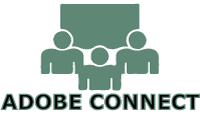 v. 9
La rencontre débute à :
Et se terminera à :
19 h 00
20 h 30
Avant de commencer : Configuration du son
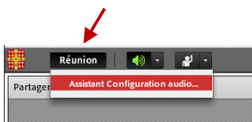 Ajustement initial du son
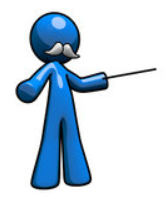 Tutoriel pour participants
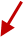 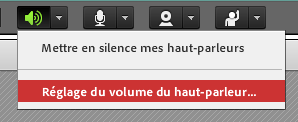 Ajustement du sonen cours de rencontre
Adobe Connect (Classe virtuelle synchrone)
Options
Partage
Document
Tableau blanc
Écran/Application
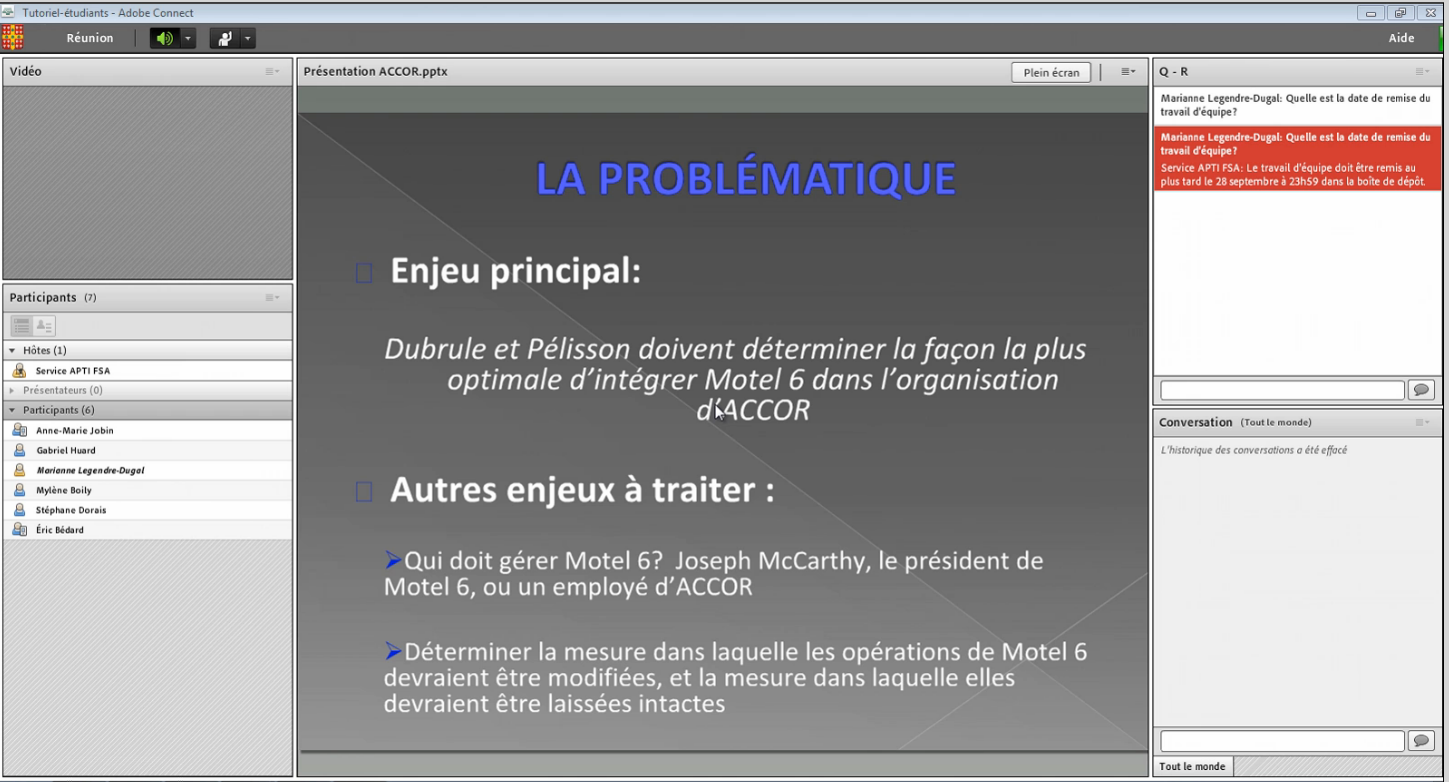 Vidéo
Participants
Conversation
Vue Participant
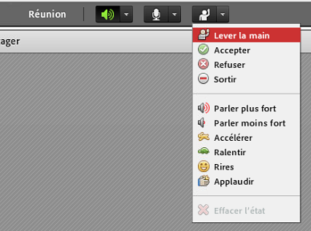 Fonctionnalités Adobe Connect
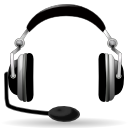 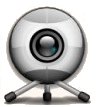 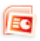 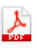 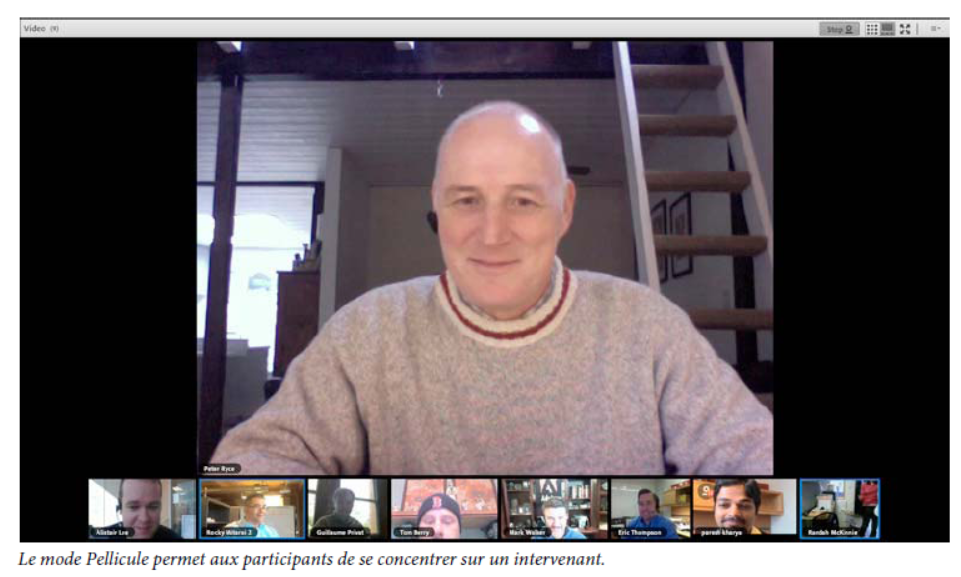 Source : Documentation Adobe Connect, p. 208
Droits et rôles
Les interfaces
Vues Hôte
Vue Participant
Vue Présentateur/Hôte
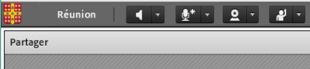 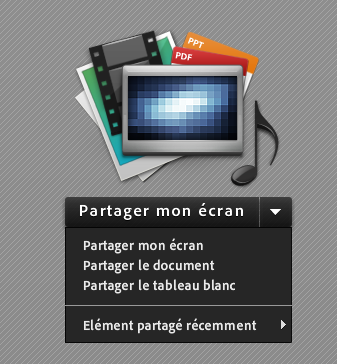 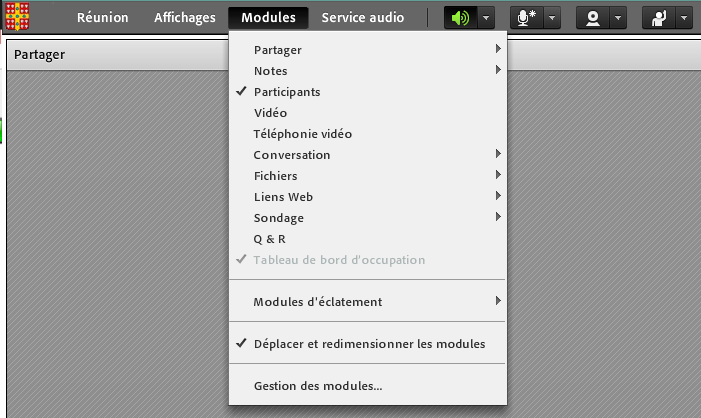 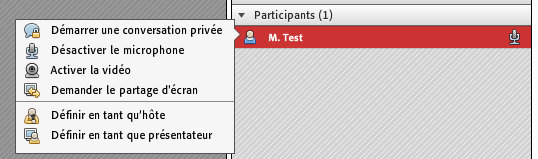 Exemple d’enregistrement Adobe Connect
Liste des événements
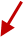 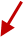 Jouer/Pause/Arrêt